OBESITA’, CHIRURGIA BARIATRICA E SESSUALITA’
DOTT.SSA SIMONETTA SARRO
Psicologa psicoterapeuta
Clinica san gaudenzio, novara
Policlinico di monza
L'obesità è una condizione che influisce non solo sulla salute fisica della persona, ma anche su quella psicologica e sociale. 

La chirurgia bariatrica rappresenta una delle soluzioni più efficaci per il trattamento dell'obesità grave, ma gli effetti di questo intervento si estendono anche ad altri ambiti della vita di una persona, tra cui la sessualità.
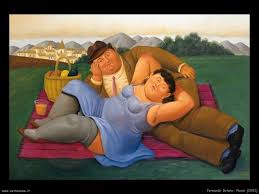 Obesità e Sessualità: Un Legame Complesso

L’obesità comporta numerosi effetti psicologici e fisiologici che possono influire negativamente sulla vita sessuale:

Autostima e Immagine Corporea: L’obesità è spesso associata a un’immagine corporea negativa, che può ridurre il desiderio sessuale e la fiducia nelle proprie capacità di seduzione e intimità. Le persone obese possono sperimentare una sensazione di vergogna o disagio riguardo al proprio corpo, limitando la loro apertura all’esperienza sessuale.

Problemi Fisici: L’obesità aumenta il rischio di condizioni mediche come il diabete, l’ipertensione e l’apnea notturna, che possono interferire con la funzione sessuale (es. impotenza maschile e disfunzione sessuale femminile).

Fatica e difficoltà nei movimenti: La mobilità ridotta, la stanchezza cronica e la difficoltà ad adattarsi alle posizioni sesssuali, possono limitare il piacere e l’intimità, aumentando il senso di frustrazione e imbarazzo.
4.Relazioni Interpersonali: L’obesità può influire sulla qualità delle relazioni intime e sessuali. Gli individui obesi possono incontrare difficoltà nell’affrontare giudizi sociali o percezioni negative degli altri riguardo alla propria immagine corporea. Questo può compromettere l’intimità emotiva e la comunicazione nelle relazioni.

5.Ansia e Disfunzione Sessuale: La paura del giudizio sociale o del rifiuto da parte del partner può contribuire a sviluppare ansia da prestazione. L’ansia da prestazione è uno dei fattori principali che ostacolano una sessualità appagante e può portare a disfunzioni sessuali.
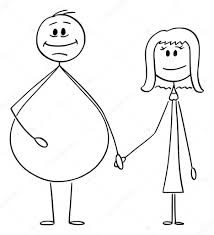 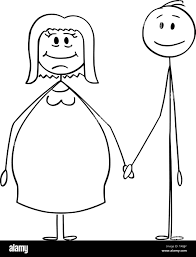 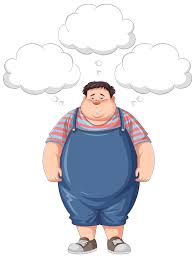 Implicazioni Psicologiche dell’Obesità sulla Sessualità

Senso di Colpa e Vergogna: Le persone obese possono provare un forte senso di colpa o vergogna riguardo alla propria condizione fisica. 
La società spesso stigmatizza il corpo obeso, creando un circolo vizioso di isolamento e rifiuto. 
La vergogna può portare alla ritirata emotiva e alla difficoltà di sviluppare relazioni intime, limitando la possibilità di vivere una sessualità sana.

2.Disturbi Psicologici Comorbidità: L’obesità è frequentemente associata a disturbi psicologici come la depressione, l’ansia e i disturbi alimentari. 
La depressione, in particolare, può ridurre drasticamente il desiderio sessuale e la motivazione a intraprendere attività sessuali. 
L’ansia sociale e i problemi legati all’immagine corporea sono spesso i principali ostacoli alla sessualità soddisfacente.

3.Mancanza di Educazione Sessuale: Le persone obese spesso non ricevono un’educazione sessuale adeguata e sentono di non avere diritto a una vita sessuale sana e soddisfacente. 
Questo può essere il risultato di pregiudizi sociali e culturali che relegano la sessualità a un ambito esclusivo per chi ha determinati standard fisici.
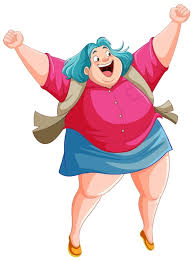 Come Intervenire Psicologicamente per Migliorare la Sessualità

La psicoterapia è uno degli strumenti più efficaci per affrontare i problemi sessuali legati all’obesità. 
L’intervento psicologico dovrebbe mirare a trattare le seguenti aree:

Rinforzo sull’Immagine Corporea: migliorare la loro autostima e la percezione del proprio corpo è fondamentale è fondamentale per favorire una maggior apertura alla sessualità. Focalizzarsi sulla modifica dei pensieri negativi riguardo al corpo, favorisce lo sviluppo di una visione più positiva e accettante di sé. 

Trattare i Disturbi Psicologici Comorbidità: La gestione della depressione, dell’ansia e di altri disturbi psicologici è essenziale per il recupero di una sessualità sana. L’intervento psicoterapeutico può fornire strumenti per affrontare la depressione legata all’obesità, migliorando il benessere generale e aumentando la predisposizione a impegnarsi in attività sessuali.
3.Promuovere l’Accettazione di Sé: L’accettazione del proprio corpo, con tutte le sue imperfezioni, è un passo cruciale per migliorare la vita sessuale. Le tecniche di mindfulness possono aiutare a superare i pregiudizi interni e sociali riguardo alla propria sessualità.

4.Sostegno Relazionale: La comunicazione aperta con il partner è fondamentale per migliorare la qualità della vita sessuale. La terapia di coppia può aiutare a superare le difficoltà legate alla sessualità, facilitando una maggiore intimità e comprensione reciproca.

5.Educazione Sessuale: Fornire un’educazione sessuale inclusiva e priva di giudizi è importante per tutte le persone, ma in particolare per quelle obese, che potrebbero sentirsi escluse o non meritevoli di una vita sessuale sana. Un’educazione sessuale corretta aiuta a ridurre i tabù e i pregiudizi e promuove una sessualità sana e consapevole.
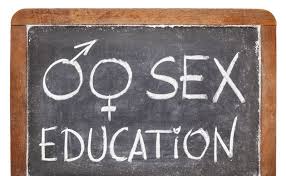 Chirurgia Bariatrica: Una Possibile Soluzione

Dopo un intervento di chirurgia bariatrica, molti pazienti sperimentano significativi miglioramenti non solo in termini di salute fisica, ma anche in ambito psicologico e sessuale.

Perdita di Peso e Miglioramento dell’Immagine Corporea: La riduzione del peso corporeo comporta un miglioramento dell’immagine corporea. I pazienti riportano generalmente un aumento dell'autostima e un recupero della fiducia nelle proprie capacità sessuali. La percezione di sé come più attraenti e desiderabili ha un impatto positivo sulle relazioni intime.

Maggiore Energia e Vitalità: Con la perdita di peso, le persone sperimentano un miglioramento dell’energia e della vitalità, che si traduce in una maggiore capacità di partecipare attivamente alla sessualità. La riduzione della fatica fisica e l’aumento della mobilità possono facilitare una sessualità più appagante.

Miglioramento della Funzione Sessuale: Molti pazienti riferiscono un miglioramento nella funzione sessuale dopo l'intervento, con una riduzione dei problemi legati all'impotenza maschile e all'astenia sessuale femminile. Inoltre, la chirurgia bariatrica può ridurre o eliminare comorbidità come il diabete, che è noto per influenzare negativamente la funzione sessuale.

Migliore Qualità della Vita Relazionale: La chirurgia bariatrica, facilitando un miglioramento fisico e psicologico, può condurre a una maggiore apertura nelle relazioni interpersonali e sessuali. Le persone tendono a sentirsi più sicure di sé e più disposte a esplorare la propria sessualità, rafforzando le connessioni emotive con il partner.
Gli Aspetti Psicologici della Chirurgia Bariatrica

Tuttavia, è importante notare che non tutte le esperienze post-operatorie sono positive, e la chirurgia bariatrica può sollevare questioni psicologiche complesse, soprattutto in relazione alla sessualità.

Adattamento Psicologico alla Nuova Immagine Corporea: Dopo l'intervento, alcune persone possono sperimentare una disconnessione tra la nuova immagine corporea e la loro identità psicologica. 
Sebbene la perdita di peso possa portare a un miglioramento nell’immagine corporea, la transizione a un corpo più snello può provocare ansia o confusione riguardo a chi si è diventati. In alcuni casi, il recupero della sessualità può richiedere un processo di adattamento emotivo.

2.Expectations e Delusioni: L’aspettativa di un miglioramento immediato della sessualità può non sempre essere soddisfatta, in quanto la chirurgia bariatrica non risolve automaticamente tutti i problemi psicologici legati all’intimità. 
La relazione sessuale è influenzata anche da fattori emotivi, comunicativi e relazionali che vanno oltre la semplice perdita di peso.

3.Possibili Disordini Alimentari Post-Intervento: Alcuni pazienti sviluppano disordini alimentari psicologici anche dopo la chirurgia bariatrica, come il disturbo da alimentazione incontrollata (BED) o la restrizione alimentare ossessiva. Questi comportamenti possono influenzare negativamente anche la sfera sessuale, creando un circolo vizioso di insoddisfazione e frustrazione.
Il Ruolo della Psicoterapia

Per affrontare queste sfide, è cruciale che i pazienti ricevano un adeguato supporto psicologico durante e dopo il percorso bariatrico. La psicoterapia può svolgere un ruolo importante in vari modi:

Supporto nell’Adattamento dell’Immagine Corporea: Lavorare con il paziente sull’accettazione del corpo post-operatorio è essenziale, e per farlo è possibile partire dal supportare i pazienti a ristrutturare le loro percezioni del corpo e a sviluppare una maggiore autocompassione.

Gestione delle Relazioni di Coppia: Le coppie che affrontano il percorso bariatrico si trovano a dover ritrovare un nuovo equilibrio di coppia; i cambiamenti fisici di un partner influenzano in maniera diretta la relazione e ritrovare la giusta comunicazione, aiuta nel superare le difficoltà emotive e relazionali.

Supporto nella Gestione delle Aspettative: Stabilire aspettative realistiche riguardo ai cambiamenti che seguiranno l’intervento, riduce il rischio di delusioni e aumenta il benessere psicologico.
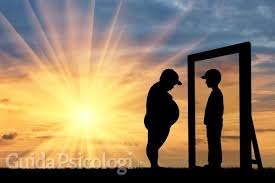 Grazie